Reading 091/100
Communications and OER Quiz Mini-Review
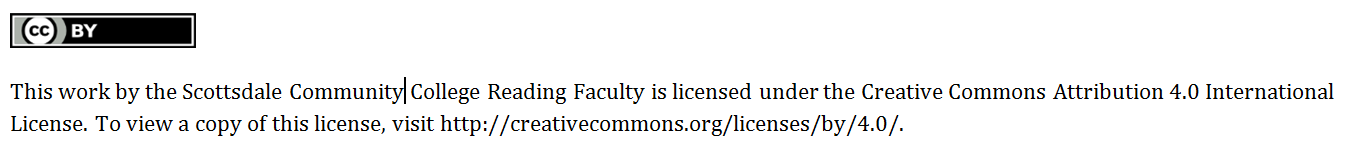 Today’s Agenda
Quiz review activity
New notebook entry for today: Comm Quiz Prep
HOMEWORK: 
Study Ch 1 comm content for Quiz
Prepare notebook for submission on Tuesday
What are some advantages and disadvantages for students when instructors teach with OER materials?
Advantages
Disadvantages
Offers economic advantage to students.
Offers students to teach themselves or review content.
Gives instructors ability to blend resources and tools.
Customization of content will ultimately be more flexible in open content than it currently is in commercially available content.
Material written by teaching professors more aligned with actual curriculum and local needs.
Quality of available OER materials is inconsistent. 
Materials may not meet Section 508 ADA accessibility requirements and must be modified to bring into compliance. 
Faculty need to check for accuracy of content of open content,.
Customization may be necessary to match departmental and/or college curriculum requirements. 
Technical requirements to access the content vary.
SOURCE:
“Frequently Asked Questions About OER Textbooks.” Community College Consortium for Open Educational Resources. n.d. Web. 29 Oct. 2014.
So . . . Will you choose classes with OER or low costs texts over Publisher’s Textbook Texts?
Why or why not?
REVIEW: Vocabulary in Contextfrom Morreale & Pearson (2008):
The Millennial generation needs training in skills required to navigate a global world, including competencies related to electronic and intercultural communication. New York Times columnist and best-selling author, Thomas Friedman (2006), talks about what college graduates need to know and be able to do in order to be successful in the 21st century:

You need to like people. You need to be good at managing or interacting with other people. Although having good people skills has always been an asset in the working world, it will be even more so in a flat world [advances in technology and communication putting diverse people in touch as never before]. That said, I am not sure how you teach that as part of a classroom curriculum, but someone had better figure it out. (p. 106)
The communication discipline has figured it out and now needs to promulgate this knowledge to society. We in the discipline need to argue soundly and provide evidence of the importance of our subject matter.
Morreale, P. & J. Pearson. (2008). Why communication education is important: The centrality of the discipline in the 21st Century.
      Communication Education,  57.2.
ANSWER THIS QUESTION NOW: Which of these THEMES that explain the importance of studying communications apply to YOU and the goals you have for yourself?Morreale & Pearson’s Meta-analysis (2008)* why studying communications is important
1) development of the whole person (10 references); 
(2) improvement of the educational enterprise (19 references); 
(3) being a responsible participant in the world, socially and culturally (6 references); 
(4) succeeding as an individual in one’s career and in business (23 references).The last two themes are unique to this study, although they are conceptually related to the fourth theme:(5) enhancing organizational processes and organizational life (24 references) 
(6) emerging concerns in the 21st century (11 references focused on health communication, crisis and communication, crime and policing)
*Morreale, P. & J. Pearson. (2008). Why communication education is important: The centrality of the discipline in the 21st Century.
      Communication Education,  57.2.
Sample Content Question
Arnett and Arneson proposed that all communication is dialogue. What are three overarching principles of dialogic theory? (Look them up in your chapter now and write them down!)
Meanings are in people, not words.	
Dialogue is more natural than monologue.
Contexts and social situations affect perceived meanings.
What elements from the list below contribute to the shared “field of experience” between speaker and audience?
Personality
Education
Culture
Beliefs
Values
Heredity
Interactional Model: Decoding and Encoding
Schramm and Weaver’s interactional model presents two basic processes of communication, encoding and decoding.   
______________________ is what a source (speaker) does when “creating a message, adapting it across some source-selected channel” for delivery to a receiver (audience). 

A.	decoding	B.	encoding
DeVito’s Four Dimensions - Practice
Scenario: 
You are preparing a speech to encourage students in your Reading 091 class to attend at least one speaker event during Genocide Week in March 2015. Work individually to explain and prepare to report out on how you will use DeVito’s four dimensions of public speaking to help you plan your speech and appeal to your audience. Every person will be reporting out!
Physical 
Temporal 
Social-psychological
Cultural
Quiz Preparation Tips
Read the Learning Objectives for each section of the Chapter.
Turn each Learning Objective into a question when you study. Then test yourself. THIS IS HOW YOU WILL KNOW WHAT IS IMPORTANT!
Make sure you are familiar with the communication terms in the chapter.
Know the two major models of communication.
Be able to explain the importance of studying communications.
Activity: Comm Ch. 1 Quiz Prep cont’d
Read the Learning Objectives for each section of the Chapter.
Turn each Learning Objective into a question when you study. Then test yourself. THIS IS HOW YOU WILL KNOW WHAT IS IMPORTANT!
Work individually and consult your group members with the chapter to create a list of study questions based on the Learing Objectives.
You should be able to explain:
How can YOU personally could benefit from taking a communications course? Offer two reasons you could benefit and support with supporting examples/illustrations from your current or previous experiences.
Reader’s Notebook and QuizDUE ___________________
HOMEWORK: 
Study for Quiz ___________
Prepare Reader’s Notebook to turn in on ___________
NEXT Thursday: Bring your college-level textbook to class. I will provide one for those of you who need one for this project. We will start the textbook project during that class period.